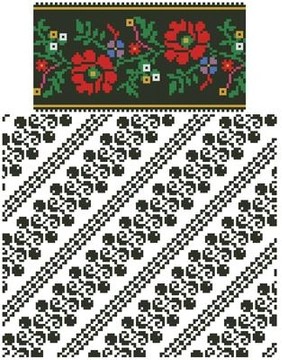 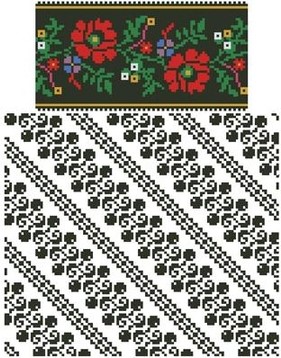 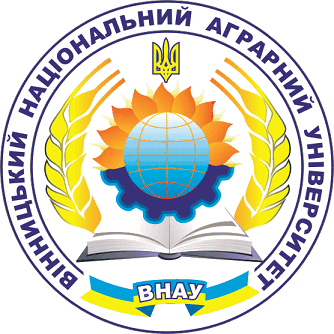 Мовний етикет науки
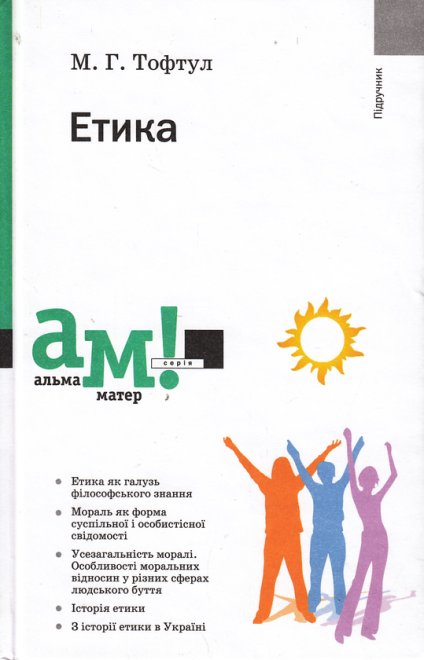 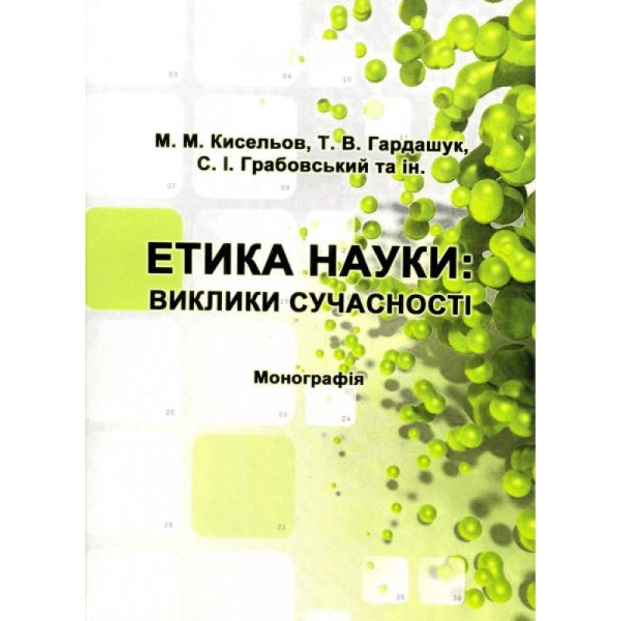 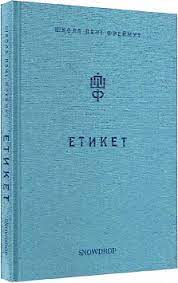 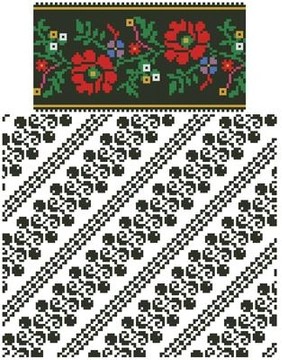 План
1. Мовний етикет сучасної української науки.
2. Етикетні вирази (звертання, прощання, подяка) усного мовлення науковців.
3. «Етикетний характер» тексту рецензії.
4. Види стійких мовних висловів наукового етикету, їхні особливості.
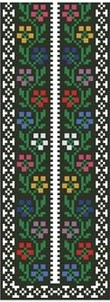 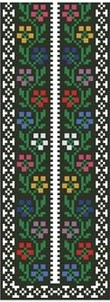 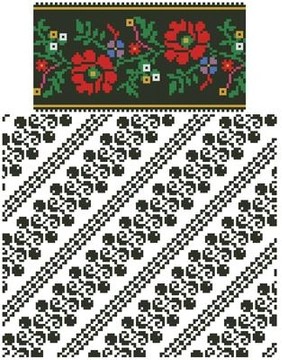 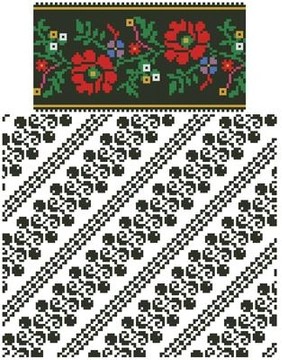 Література
1. Ботвина Н.В. Офіційно-діловий та науковий стилі української мови. К. : Артек, 1998.
2. Гінзбург М.Д.	Десять відомих правил українського ділового танаукового стилю, зведені в систему // Стандартизація, сертифікація, якість.  2004.  № 2.
3. Жайворонок В.В. та ін. Українська мова в професійній діяльності .  К. : Вища школа, 2006.
4. Коваль А.П. Науковий стиль сучасної української літературної мови. Структура наукового тексту. К., 1970.
5. Мацько Л.І. Культура української фахової мови. К. : ВЦ «Академія», 2007.
6. Мацюк З. Українська мова професійного спрямування. К. : Каравела, 2007.
7. Михайлова О.Т. Українське наукове мовлення. Лексичні та граматичні    особливості.  Харків, 2000.
8. Онуфрієнко Г.С. Науковий стиль української мови : навчальний посібник з алгоритмічними приписами. 2-ге вид. перероб. та доп.  К. : Центр навч. л-ри, 2009. 392 с.
9. Селігей П.О. Науковець і його мова // Українська мова. 2012. № 4. С. 18–28.
10. Семеног О.М. Культура наукової української мови : навчальний посібник.  К. : Академія, 2010.  213 с.
11. Українська мова за професійним спрямуванням. Практикум. К. : ВЦ «Академія», 2009.
12. Шевчук С.В. Українська мова за професійним спрямуванням : підручник . К. : Алерта, 2010.
13. Ярема С. На теми української наукової мови.  Львів, 2002. 44 с.
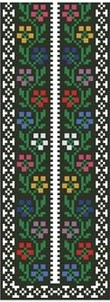 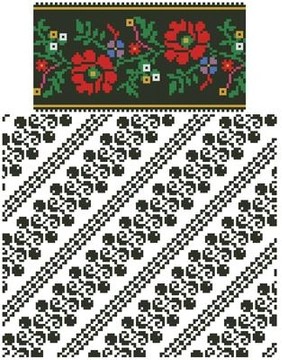 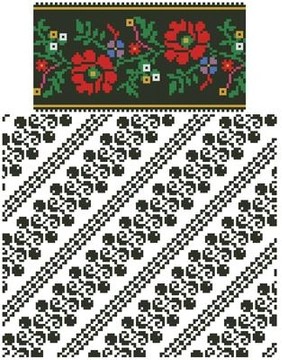 1. Мовний етикет сучасної української науки
1. Є результатом значних мовностилістичних процесів, що відбулися у царині українського наукового стилю. 
2. Має свої особливості. Виявляються вони не лише у своєрідності системи лексичних і граматичних засобів його вираження, але й у специфіці типових етикетних ситуацій. 
3. Вирізняється також функціонуванням виразів у різних формах наукового спілкування – усному й писемному.
4. Як мовна універсалія має свої закономірності, що не виявляються в інших функціональних стилях. 
5. Регулює мовну поведінку й взаємини чітко окресленого кола мовців (напр.: учений – його колеги – у власне науковому підстилі; учений – його учні – у науково-навчальному підстилі тощо).
6. Структура у науковому стилі визначається формою спілкування.
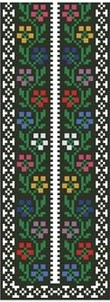 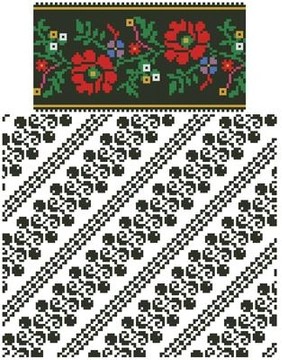 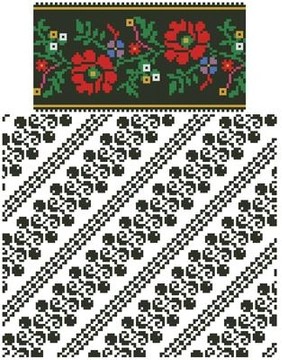 В усному спілкуванні науковців переважають такі елементи мовного етикету: звертання, прощання, подяка. 
Вибір мовних засобів в усному мовленні майже повністю підпорядковується вимогам структурно-семантичної організації конкретного виду й жанру публічного виступу. 
Найбільшою ритуальністю (і консервативністю) вживання позначені етикетні вирази, що обслуговують процедуру публічного захисту дисертацій (напр.: звертання до голови і членів спеціалізованої ради, вирази подяки опонентам тощо). 
Мінімальна «свобода вибору», а отже, стереотипність функціонування, притаманна етикетним виразам вітання й прощання. Напр., на лекції викладач здебільшого скористається нейтральними формулами на зразок: «Добрий день!» – «До побачення!», «До зустрічі!», «До наступної лекції!». Зустрівши на науковій конференції свого колегу, цей же викладач може привітати його урочистим: «Моє шанування!». Якщо він «господар», організатор конференції, доречним буде виразити вітання «Радий Вас вітати у нашому місті!».
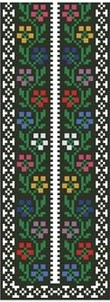 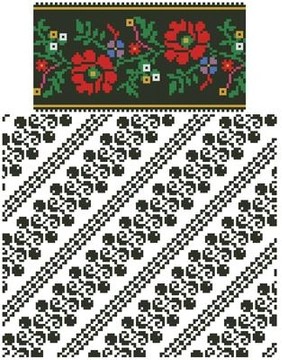 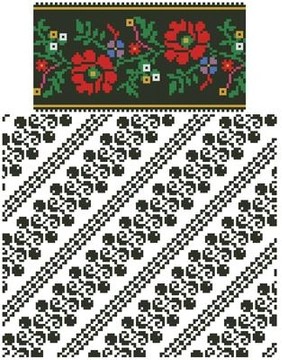 Стрижень писемного спілкування становлять такі елементи комунікативних ситуацій: згода / схвалення, заперечення, подяка, побажання, що виникають як результат гармонійного співіснування двох – семантичного й комунікативного – потоків інформації у науковому тексті. 
Науковий текст, як відомо, комунікативно об’єднує основну й додаткову інформацію. Семантично вона також є різнорідною: інформація наукового тексту складається з власне авторської інформації та інтекстової, що є результатом уваги автора до праць попередників і полеміки з ними, якщо їхні позиції не збігаються. Така інформація представлена найчастіше у цитуванні, безпосередньому чи опосередкованому.
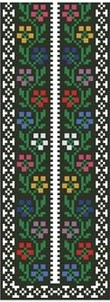 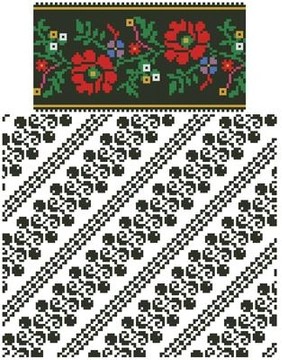 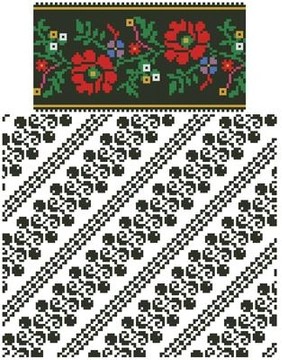 Писемна традиція наукового тексту передбачає дотримання певних правил співіснування власне авторської та інтекстової (чужої) інформації. 
Мовний етикет регулює три основні різновиди такої взаємодії: 
1) нейтральна позиція автора (проста констатація поглядів інших учених, що виявляється передусім у семантиці дієслів, які входять до складу різних видів вставностей (напр.: зазначив, запропонував, наголошував, займався тощо); 
2) схвалення позиції інших авторів (зумовлено подібністю чи навіть адекватністю точок зору автора й інших науковців, головним чином виявляється прикментиково-прислівниковим лексичним ланцюжком, як-то: слушний / слушно, справедливий / справедливо, що є елементами автокоментувальних одиниць, а також вставностями «без сумніву», «безперечно» тощо); 
3) несприйняття автором позиції інших авторів (спостерігається певна гра-дуальність такого несприйняття, напр.: сумнів – несприйняття – заперечення).
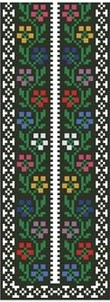 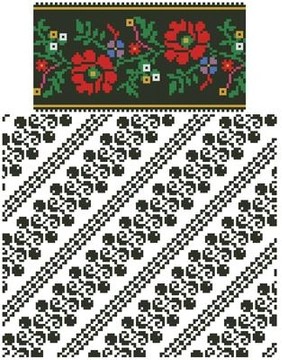 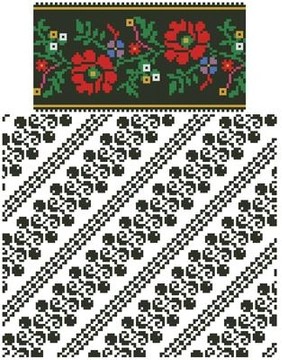 Мовний етикет наукового мовлення, безперечно, узгоджується з нормами наукової етики.
Особливість наукового мовного етикету на противагу текстам інших стилів, виявляється у тому, що етикетні вирази відображають специфічні правила мовної поведінки здебільшого одного з комунікантів. Вибір етикетної формули не залежить від віку, характеру взаємин науковців, місця й часу їхнього спілкування. Він повністю визначається формою наукового спілкування, його різновидом, жанром;  узгоджується із структурою наукового тексту.
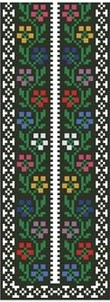 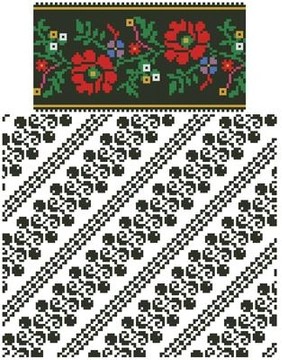 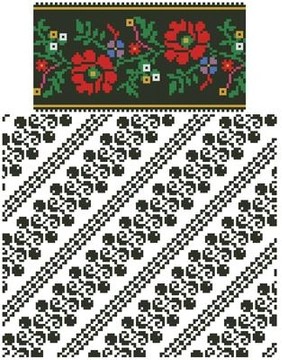 2. Етикетні вирази (звертання, прощання, подяка) усного мовлення науковців
Одним з виявів ввічливості писемного наукового спілкування є увага до праць попередників і повага до читача. У наукових текстах ця максима реалізується за допомогою різних прийомів і засобів: цитування, покликів, оцінок тощо. Особливо яскраво вона експлікується у висловах подяки.
Як засіб етикетизації україномовного наукового спілкування подяку вважають факультативним компонентом, уживаним лише в обмежених ситуаціях усного спілкування (напр., після закінчення наукової доповіді чи лекції: «Дякую за увагу!», «Дякую за запитання!», або під час захисту дисертації – «Дякую за слушні зауваження!» ) (у відповіді опонентові) і дуже рідко у наукових статтях.
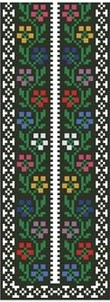 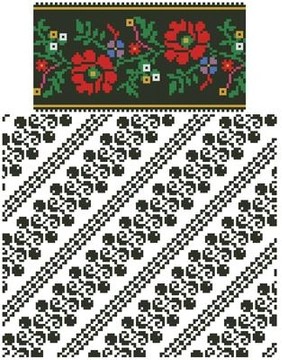 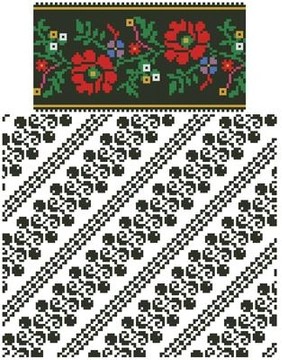 У наукових текстах подяки здебільшого виокремлюють у нумеровані або ненумеровані розділи статей, які так і називають «Подяка(и)», що відповідно структурує наукову працю й водночас привертає увагу читача до змісту виділеної частини. 
Зрідка вони є завершальним абзацом останнього розділу статті («Підсумки», «Заключні зауваження», «Висновки» тощо), про що інформують спеціальні конструкції на закінчення, на завершення, наприклад: На закінчення автор висловлює подяку…
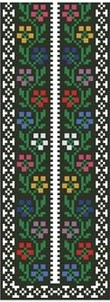 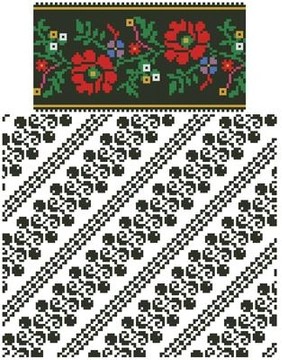 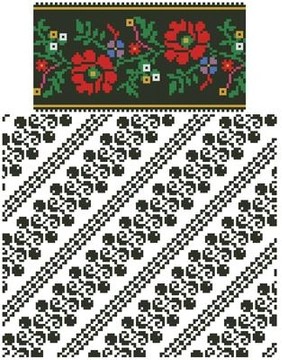 Переважна більшість висловів подяки має експліцитний характер завдяки стрижневим перформативам подякувати, подяка, вдячність, вдячний, які різною мірою інтенсифікують значення подяки. Як правило, такі подяки мають усталену форму і складаються з двох частин: ілокутивної – власне подяки – і пропозитивної – за що її висловлено. Наприклад: Автори висловлюють вдячність…за участь у дискусії й обговоренні результатів; Автор висловлює подяку…за допомогу в проведенні експерименту; Автори вдячні…за ідею…; Автори висловлюють вдячність…за надання результатів для елементарних діаграм для чистої води; Автор висловлює подяку…за допомогу в числових розрахунках; Висловлюю подяку…за увагу до роботи та її обговорення тощо.
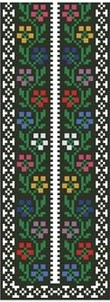 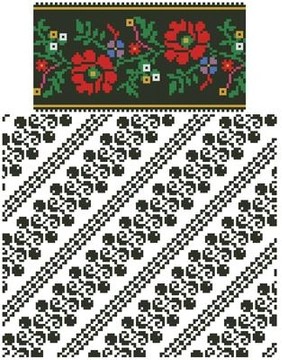 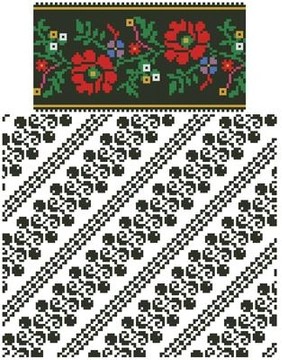 Зрідка прагматичне значення вдячності, виражене в ілокутивній частині, посилюють емоційно-експресивні номінації: щиру, глибоку та їхні похідні, наприклад: Автор висловлює глибоку подяку, Автор щиро вдячний та ін. 
Вишукано-ввічливою є подяка, витримана у високій тональності етикетного спілкування, емоційний контекст якої створюють спеціальні лексеми, наприклад: Вважаємо за приємний обов’язок подякувати…
Морфологічною особливістю писемної форми наукового спілкування є висловлення подяки від третьої особи однини чи множини (якщо авторами статті є кілька осіб) і лише у поодиноких випадках – від першої особи однини, однак особове значення у цьому випадку виражене граматично-дієслівною формою, а не займенником, що пояснюється максимою скромності автора.
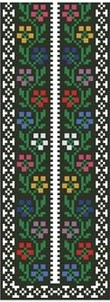 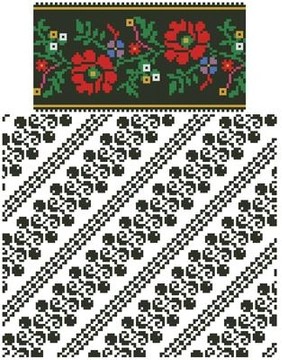 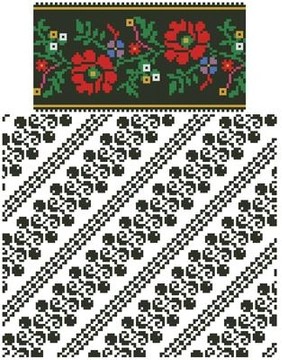 Пропозитивна ж частина подяки нерідко містить елементи непрямої позитивної, а то й високопозитивної оцінки того, кому її висловлюють. Наприклад: Автори висловлюють свою подяку…за корисні дискусії та цінні зауваження.
Як правило, такі оцінки мають утилітарний (корисний, стимулювальний тощо) або ж емоційно-кваліфікативний (неоціненний) характер і виражені прикметниками відповідної семантики. Інколи оцінка є імпліцитною і має виразно нестандартний (з наближенням до компліментарного) характер, наприклад: Спілкування з професором…не тільки допомагало з’ясувати властивості фрактальних об’єктів, але також слугувало джерелом натхнення.
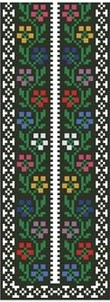 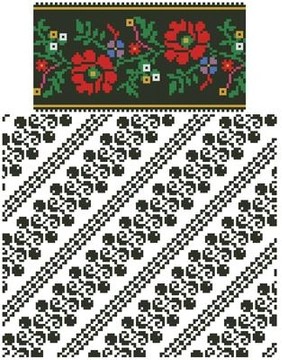 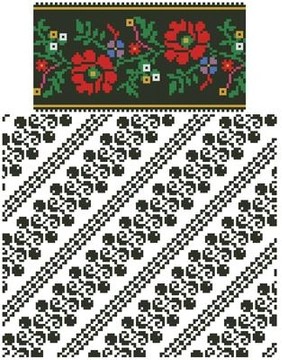 Структурно-змістовою особливістю подячного тексту у науковому дискурсі є інформація про фінансову підтримку проведеного дослідження, яка завершує текст подяки або передує їй.
Подяки в аналізованих текстах, як правило, персоналізовані. Причому найменування тих, кому її висловлюють, має різний ступінь етикетизації: найменший, коли вказано лише прізвище з ініціалами, найвищий, якщо названо наукові ступені та звання, посади адресатів.
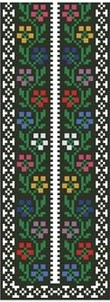 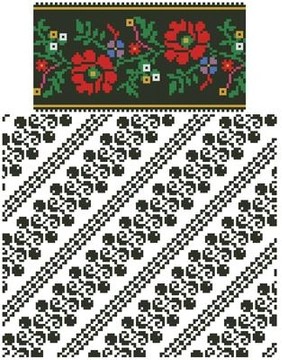 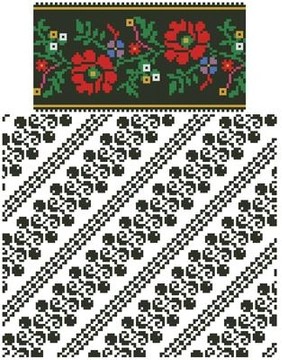 Висловлення вдячності у наукових текстах подекуди має імпліцитний характер. Так, у виокремленому розділі «Подяки» або наприкінці завершальних розділів, наприклад «Висновків», може бути лише вказано (без відповідних перформативів-подяк), за підтримки яких грантів або фундацій виконане те чи інше дослідження.
Отже, подяка у наукових писемних текстах втрачає ознаки факультативності й виступає одним з важливих структурних засобів етикетизації україномовного наукового тексту.
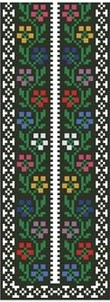 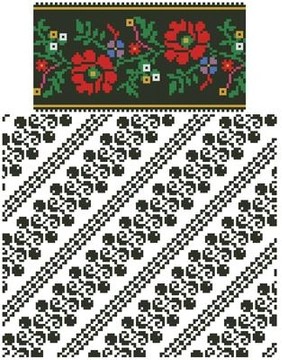 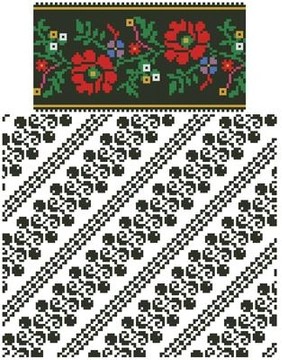 В офіційному спілкуванні особливе значення мають ті види мовленнєвого етикету, які представляють категорію ввічливості, а саме: звертання, вітання, прощання, подяка, вибачення, прохання. 
Звертання – найяскравіший і часто вживаний вид мовленнєвого етикету. Суть його полягає у тому, щоб назвати співрозмовника з метою привернути його увагу, звернутись з проханням чи пропозицією.
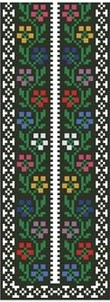 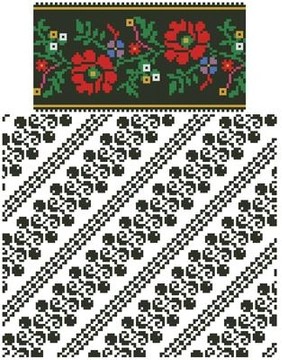 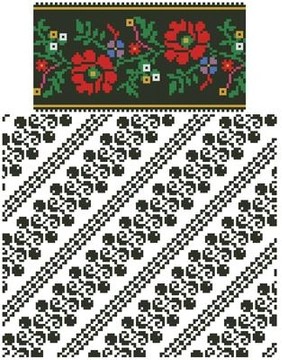 Сьогодні реєстр слів-звертань офіційного вжитку складають: пане (пані, панове), добродію (добродійко, добродії), друзі, товариство, колеги, громадо, громадянине (громадянко, громадяни), товаришу (товаришко, товариші), які супроводжують етикетні означення вельмишановний, вельмиповажний, глибокоповажний, високодостойний, шановний, дорогий, напр.: високоповажний пане Президенте, глибокоповажні пані та панове, дорогі друзі, високоповажна святочна громадо, шановні колеги.
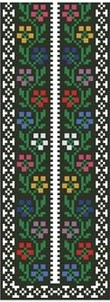 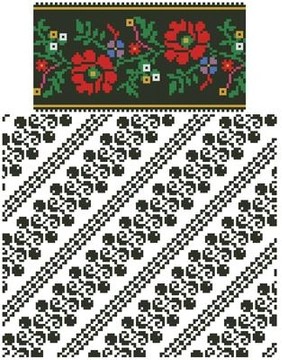 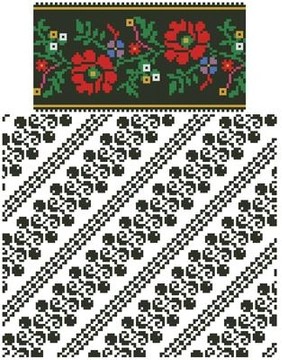 Вибір звертання значно залежить від тональності спілкування. Офіційна величальна функція закріпилася сьогодні за звертанням пане (пані, панове). 	
В офіційному, здебільшого усному, спілкуванні послуговуються цим звертанням у поєднанні з прізвищем або назвою особи за фахом чи родом діяльності, напр.: пане Ткачук, пане професоре, пане ректоре. 
Це шанобливо-ввічливе звертання поширилось в українській мові під впливом польської, у якій воно має нейтральне значення. Як офіційне звертання до високопоставлених привілейованих верств суспільства «Словник староукраїнської мови XIV–XV ст.» фіксує з XIV ст. Пізніше воно узвичаїлося як ввічлива форма звертання до людей незалежно від їхнього соціального становища в інтелігентному, а потім селянському середовищі. Вживалося самостійно або у поєднанні з іменем, напр.: Пані!Пані Інно!
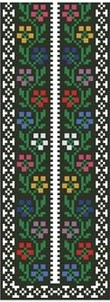 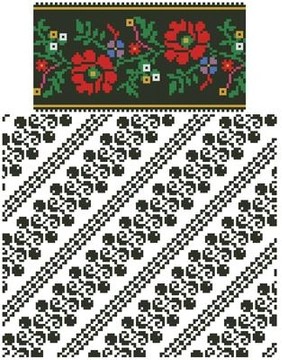 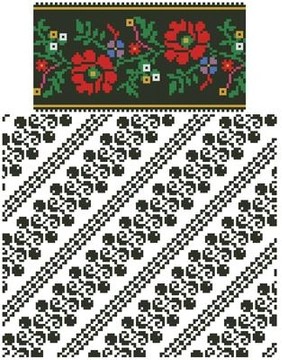 3. «Етикетний характер» тексту рецензії
Найбільшою стійкістю і значно «ритуальністю» вживання етикетних лексем і виразів відзначається жанр рецензії. 
Порівняно з іншими науковими жанрами рецензію вирізняє переважання коментувальної, оцінювальної інформації. У тексті рецензій відбувається «переорієнтація» комунікативного статусу основної і допоміжної інформації. 
Оціночні вирази й лексеми набувають у текстах рецензій «етикетного характеру» і виявляють мовну поведінку рецензента щодо автора рецензованої праці. Вибір цих мовних засобів значно «програмується» структурою рецензії і конкретизується змістом рецензованої праці, що знаходить відображення у специфіці індивідуального стилю.
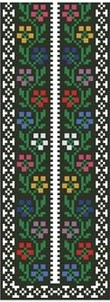 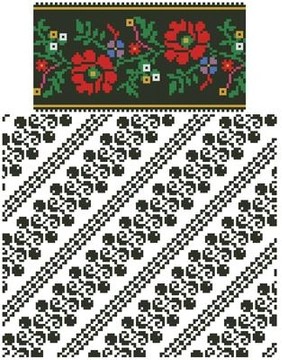 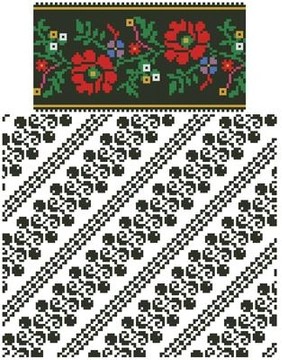 Вступна частина обов’язково передбачає схвалення своєчасності виходу й оцінку значущості рецензованої праці, що зумовлює і появу типової, до певної міри стандартної лексики (напр.: перший у східнослов’янському мовознавстві опис; нова оригінальна лексикографічна праця). 
Актуальність й очікуваність конкретного видання підкреслюється рядом стереотипних конструкцій, є своєрідним виявом «наукового компліменту» як-от: оригінальний, давно очікуваний, є першою спробою глобального дослідження тощо.
Кожен автор вибирає один з можливих варіантів зачину, модифікуючи чи залишаючи незмінним основний лексико-граматичний каркас.
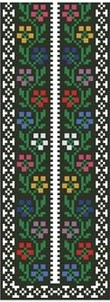 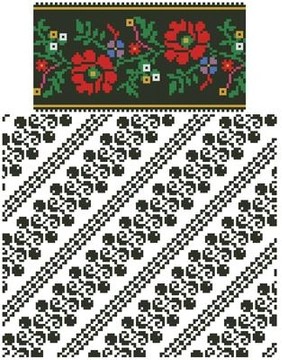 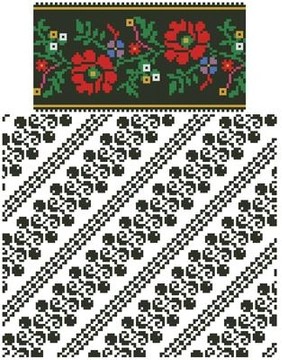 Основна частина рецензії менш регламентована щодо вибору етикетних одиниць, що уможливлює більший вияв індивідуального й у структурно-семантичній організації тексту. 
У рецензіях переважають ті ж комунікативні елементи, що й у наукових статтях. Окрім того, рецензенти послуговуються виразами побажання. Власне вони передають поліфонію наукового тексту й створюють його своєрідну модальність.
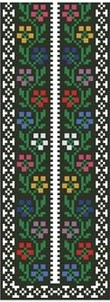 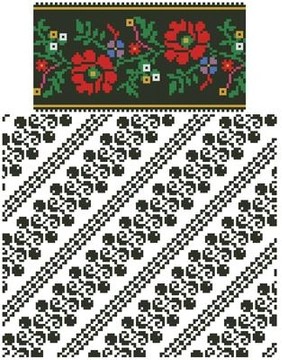 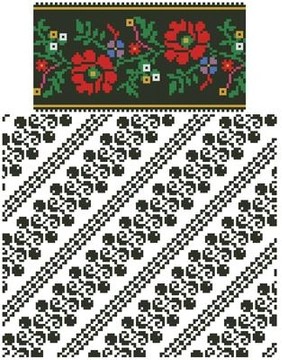 Єдність наукових поглядів рецензента й автора може виявлятись не лише через оцінку конкретних положень рецензованої праці, але й за допомогою конструкцій, що містять лексеми об’єднані навколо лексико-граматичного поля «згода», напр.: Ми ладні погодитись у цьому радше з…; на думку автора (з якою важко не погодитися). 
Однак не завжди рецензент погоджується з автором. Інформація «незгоди» вводиться у текст найчастіше за допомогою дієслів умовного способу як побажання (напр.: хотілося б, доцільно було б, краще було б), або складнопідрядними одиницями і підрядними умовними. Це надає науковому викладу меншої категоричності. Водночас – це вияв наукового такту. Особливо це стосується завершальної частини рецензій, в якій аналізуються прорахунки автора.
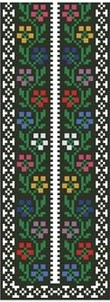 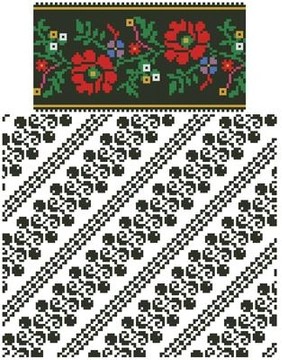 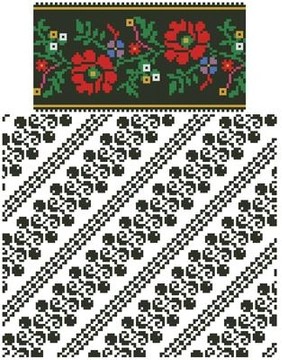 4. Види стійких мовних висловів наукового етикету, їхні особливості
За умовами й змістом ситуації спілкування у системі українського мовленнєвого етикету розрізняють 15 видів стійких мовних висловів: 
1. Звертання. 
2. Вітання. 
3. Знайомство. 
4. Запрошення. 
5. Прохання. 
6. Вибачення. 
7. Згода. 
8. Незгода. 
9. Скарга. 
10. Втішання. 
11. Комплімент. 
12. Несхвалення. 
13. Побажання. 
14. Вдячність. 
15. Прощання.
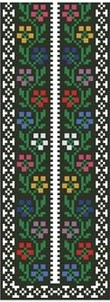 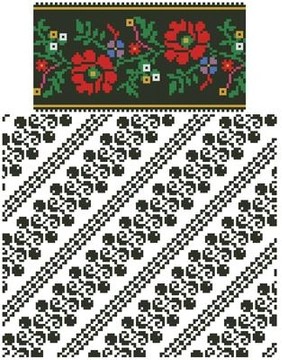 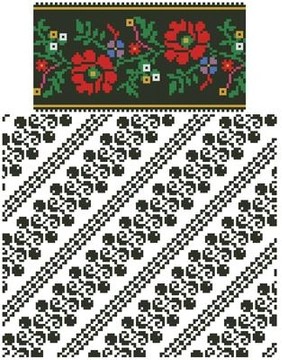 Відбором етикетних мовних формул у кожному виді мовленнєвого етикету створюється та чи інша тональність спілкування, тобто соціальна якість спілкування, яку можна визначити як ступінь дотримання етичних норм у процесі комунікації. 
У європейському культурному ареалі виділяють п’ять видів тональностей спілкування.
1. Висока. 
2. Нейтральна. 
3. Звичайна. 
4. Фамільярна. 
5. Вульгарна.
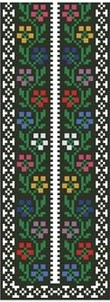 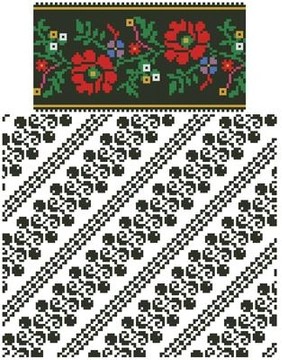 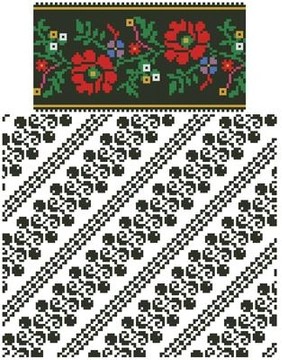 Висока тональність спілкування характерна для зустрічей на найвищому рівні – сфера суто формальних суспільних структур (урочисті збори, засідання, презентації, ювілейні заходи, прес-конференції, брифінги тощо); нейтральна тональність панує у сфері офіційних установ під час спілкування з колегами, співробітниками; звичайна тональність реалізується у сфері побуту (магазин, майстерня, пошта, транспорт тощо); фамільярна – у сім’ї, дружньому товаристві; вульгарна – у соціально неконтрольованих ситуаціях і перебуває за межею літературної мови.
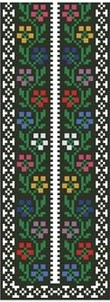 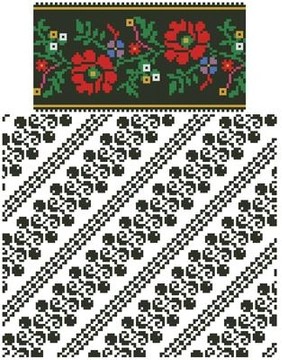 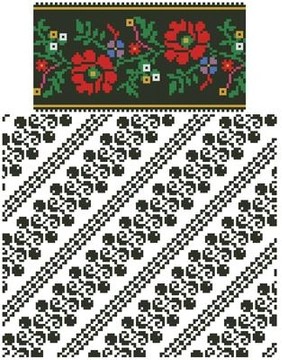 Ділове спілкування пов’язане з вибором етикетних мовних формул двох видів тональностей спілкування – високої та нейтральної. 
Важливо добре засвоїти чинники, що впливають на вибір словесної формули у конкретній ситуації спілкування: 
1) вік, стать, соціальний статус адресата; 
2) особисті якості співрозмовників; 
3) комунікативні умови (місце, час, тривалість спілкування); 
4) характер взаємин між співрозмовниками й ін.
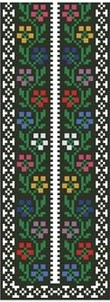 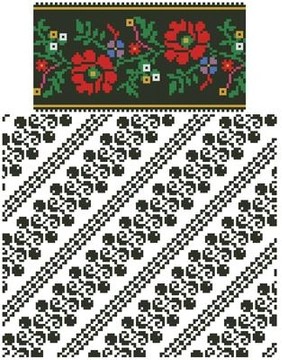 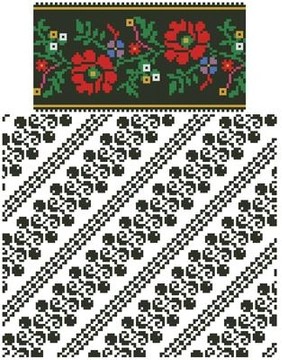 Пам’ятаймо! 
1. Мовний етикет наукового стилю регулює мовну поведінку чітко окресленого кола мовців (напр.: вчений і його колеги – у власне науковому підстилі; вчений і його учні – у науково-навчальному підстилі). 
2. Мовний етикет науки обслуговує одну із сфер фахового спілкування, ось тому засоби його вираження мають певні розрізнювальні ознаки залежно від різновиду наукового стилю. 
3. Структура мовного етикету у науковому стилі визначається формою наукового спілкування – усного чи писемного. 
4. В усному спілкуванні науковців переважають такі елементи мовного етикету: звертання, прощання, подяка, у писемному – згода / схвалення, заперечення, побажання, подяка. 
5. Вибір етикетних засобів підпорядковується вимогам структурно-семантичної організації наукового тексту і його жанрового статусу.
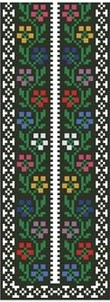 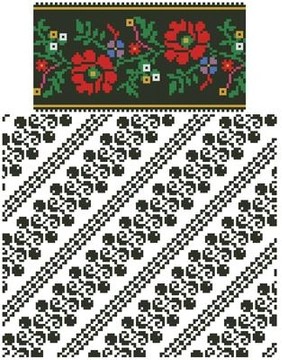 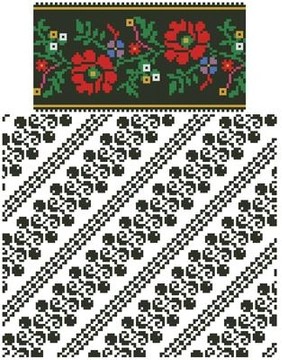 Загальні формули мовного етикету
Вагомі наукові здобутки... 
Заслугою автора ... 
Слушною є думка... 
Слушно вважати, що... 
Справедливе твердження ... 
Справедливо стверджувати... 
Без сумніву, Ви маєте рацію ... 
Безперечно, ваші міркування...
Дякую за увагу! 
Дякую за прихильне ставлення до мене! 
Дякую за запитання! 
Дякую за слушні доповнення і запитання! 
Складаємо щиру подяку ... за цінні зауваження й поради ... 
Ми ладні погодитись у цьому радше з ... 
Краще було б ... 
На наш погляд, на нашу думку ... 
Ми дотримуємось іншої класифікації...
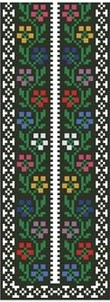 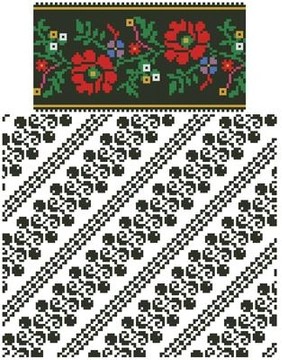 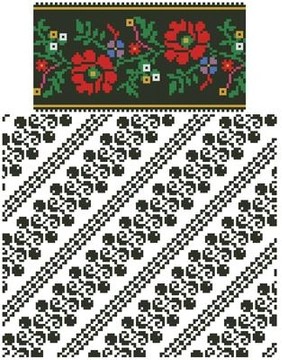 Науковим текстам (і усному мовленню) властиве вживання своєрідного граматичного засобу мовного етикету: авторського «ми» (напр.: на наш погляд, вважаємо, ми переконані, ми дотримуємось іншої класифікації).
Правомірність функціонування таких конструкцій, що є наслідком еволюції авторського «я», залишається дискусійною, хоч і не суперечить нормам сучасної української мови.
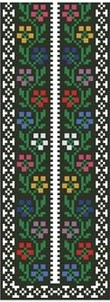 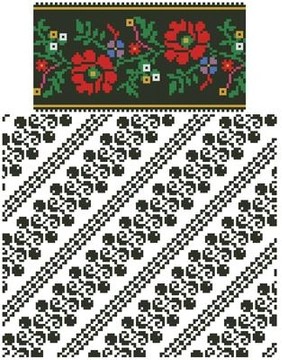 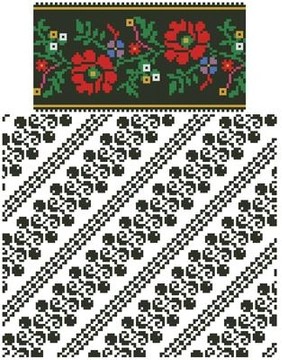 Практичні завдання
Завдання 1. Напишіть етикетні вирази звертання (найчастотніші з-поміж інших в усному мовленні науковців), що слугують для:
а) встановлення контакту зі слухачами на початку доповіді, лекції, бесіди тощо;
б) діалогізації усного мовлення, активізації уваги слухачів.
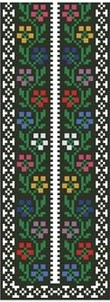 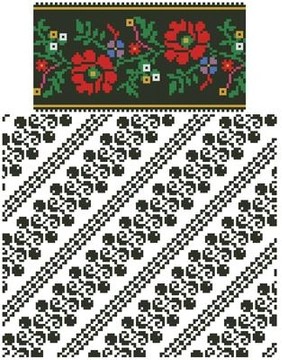 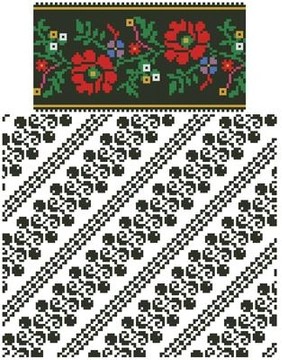 Завдання 2. Ви вперше послухали лекцію відомого вченого. Після її закінчення Ви вирішили з’ясувати деякі деталі. Як Ви звернетеся до вченого?
		
Завдання 3. На основі теоретичної довідки укладіть перелік лексико-семантичних особливостей висловлення подяки у наукових текстах.
		
Завдання 4. Випишіть з передмов чи вступних частин монографій етикетні вирази. З’ясуйте, яка особливість мовного етикету представлена у них. Назвіть засоби її вираження.
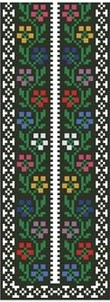 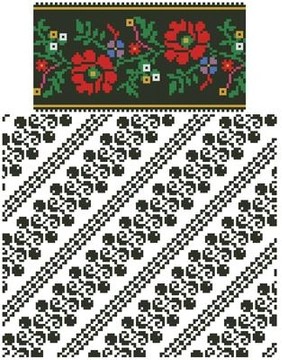 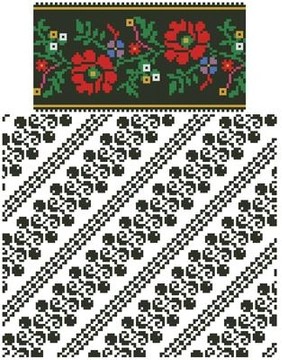 Завдання 5. Змоделюйте етикетні	ситуації наукового спілкування:

представлення лектора аудиторії;
закінчення виступу на науковій конференції;
випадкова зустріч зі своїм колишнім вчителем на науковому зібранні.
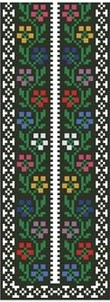 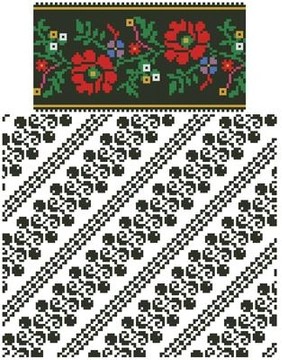 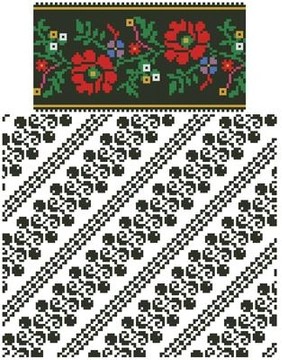 Завдання 6. Перегляньте початки монографій, випишіть тексти кількох посвят. Назвіть особливості їхньої структурно-семантичної організації. 
А кому б Ви присвятили власну наукову працю?
Напишіть текст цієї посвяти.
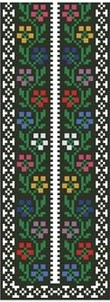 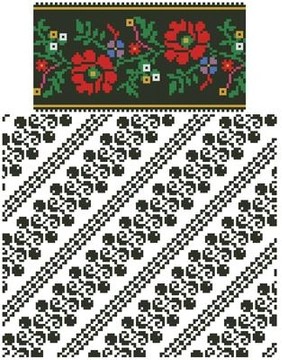 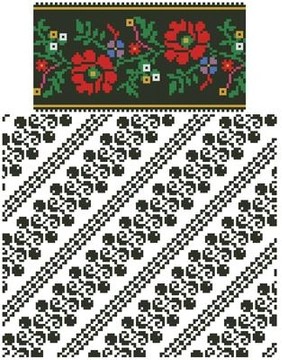 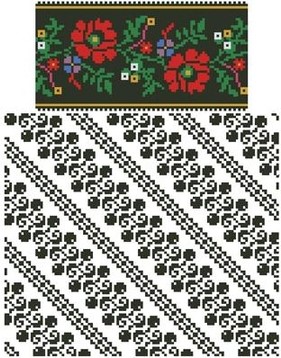 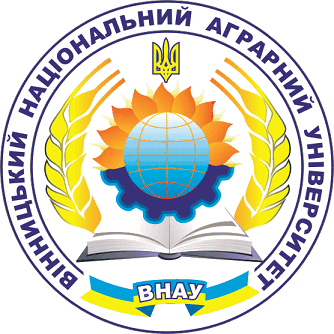 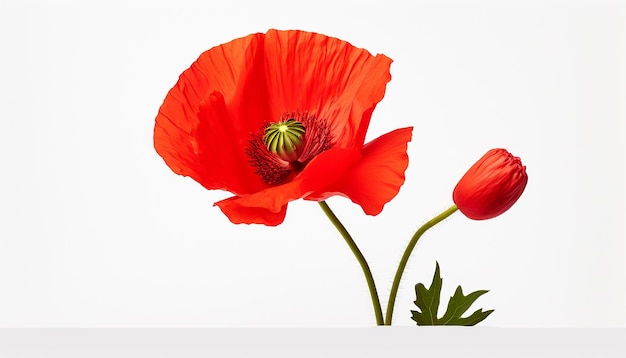 Дякую за увагу!
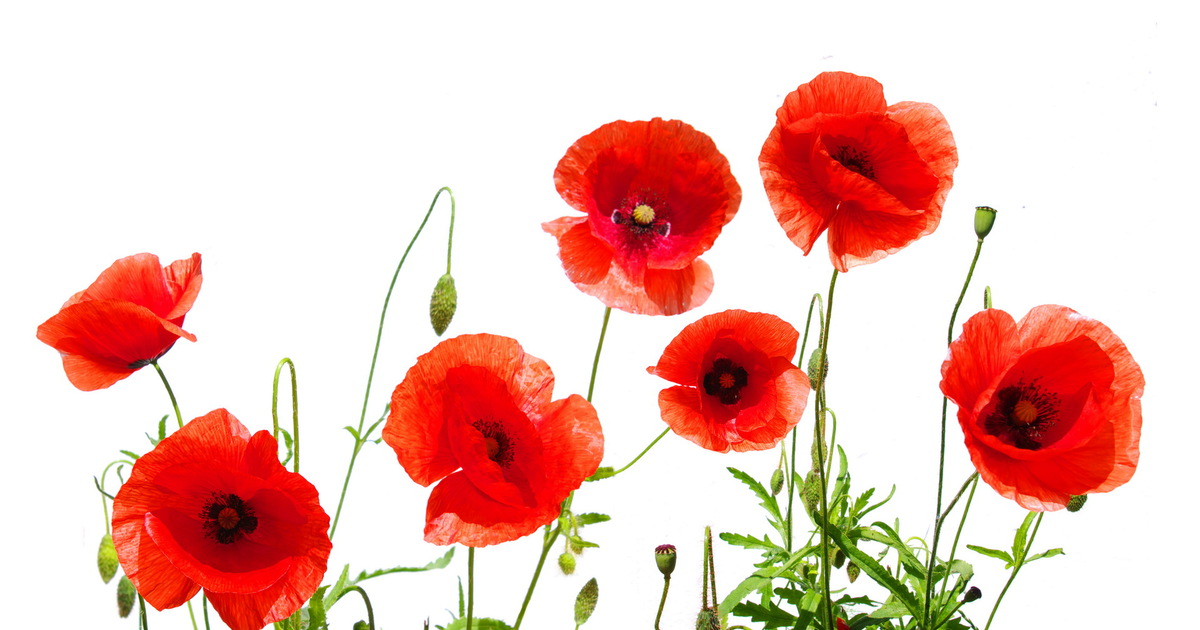